СЕНСОРИ МЕХАНІЧНИХ ПОЛІВ
Звук– це пружні хвилі, які поширюються в пружньому середовищі (в газі, рідині чи твердому тілі) і які викликають в ньому механічні коливання.
Прямий п’єзоефект – це явище виникнення електричного заряду на поверхні діелектрика під дією деформації.
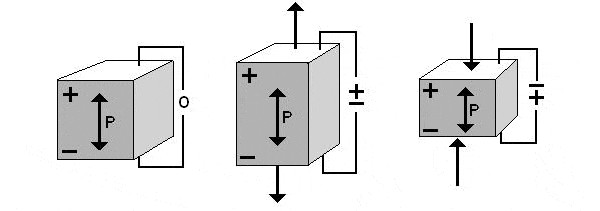 Матеріали: кварц, ніобат та танталат літія, п’єзокераміка.
Ілюстрація прямого п’єзоефекту
Застосування акустичних досліджень в медицині
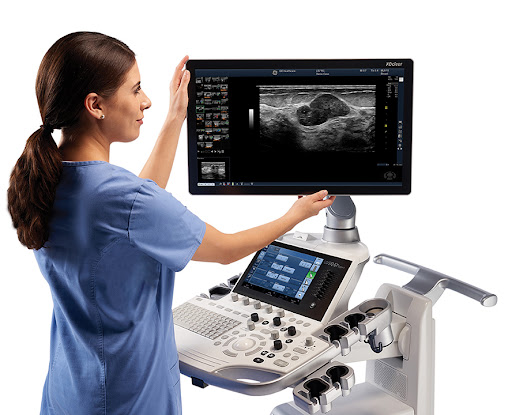 Застосування ультразвуку (УЗ) в медицині можна поділити на 2 напрямки:
методи впливу (низько- та середньочастотний УЗ),
методи даігностики та дослідження (високочастотний УЗ).
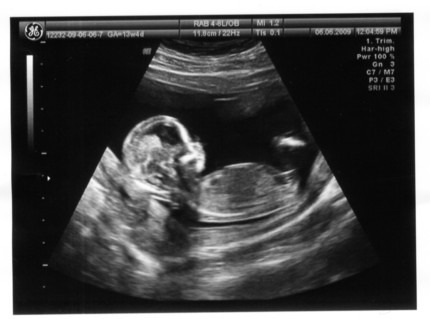 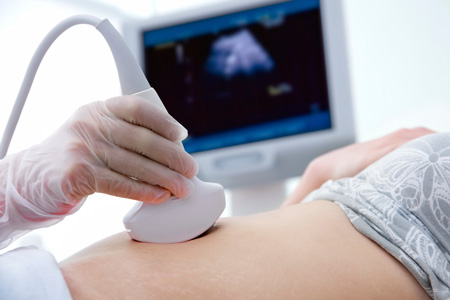 Частота 2 – 10 МГц
Розрізняють два різновиди ультразвукової діагностики – УЗ локація та УЗ просвічування. В першому випадку отриманий сигнал обробляється електронним пристроєм, а результат видається у вигляді кривої (ехограми) чи двовимірного зображення (сканограми). 
А-метод (ехограма) застосовується для розпізнавання хвороб серця, головного мозку, зору.
В-метод (сканограма) застосовується для отримання зображення внутрішніх органів.
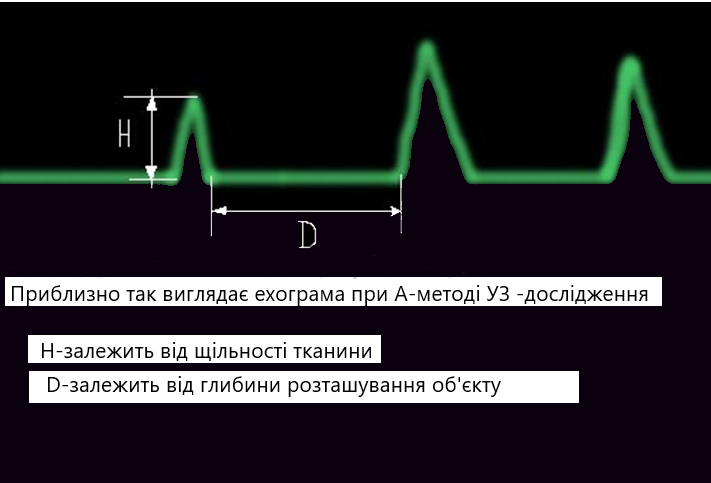 Апарат УЗ діагностики – УЗ сканер – це пристрій, призначений для отримання інформації про розташування, форму та структуру органів та тканин та вимірювання лінійних розмірів біологічних об’єктів методом УЗ локації.
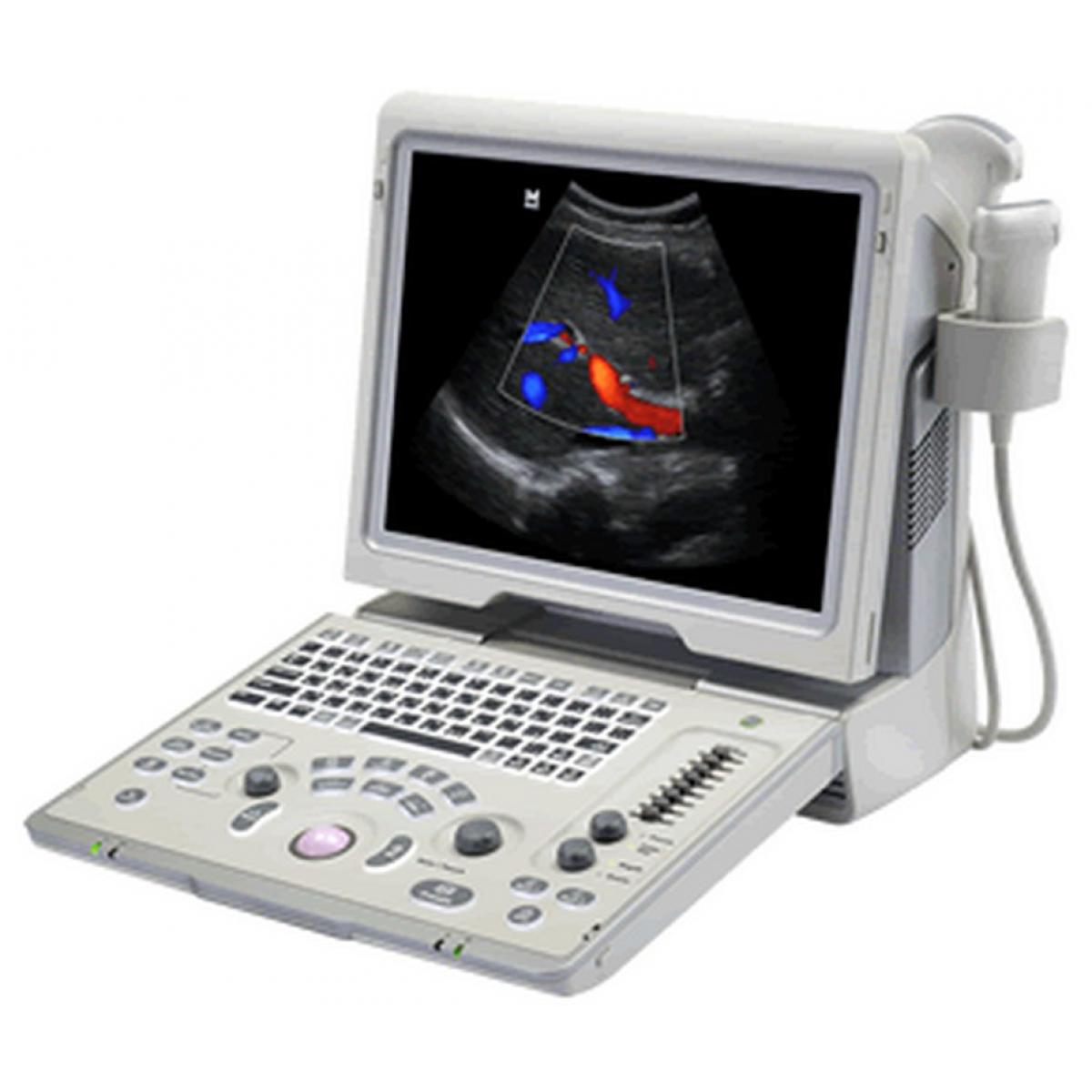 Конструктивно ультразвуковий датчик складається з скануючої головки, кабелю та конектора.
Конектор призначений для приєднання датчика до УЗД апарату. 
Кабель - гнучкий джгут з безлічі (часто з кількох сотень) мікропровідників, що з'єднують конектор і п'єзокристали скануючої головки.
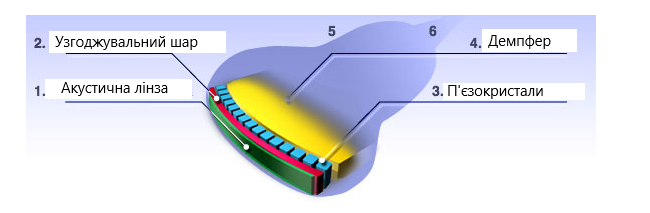 Скануюча головка складається з:
1 - акустичної лінзи, призначеної для формування геометрії акустичного пучка. 
2 - узгоджувальних шарів, призначених для ефективного проникнення акустичних хвиль. 
3 - матриці п'єзокристалів, призначеної для випромінювання ультразвукових хвиль. 
4 - демпфера з твердого матеріалу, призначеного для усунення надмірних вібрацій з метою укорочення довжини імпульсу та збільшення роздільної здатності.
5 - пластикового корпусу з гнучким закінченням.
6 - муфти - гумової накладки для запобігання перегинанню та пошкодженню кабелю в місці виходу з корпусу датчика.
Ультразвукова діагностика
УЗД застосовують для дослідження внутрішніх органів черевної порожнини (печінки, жовчного міхура, підшлункової залози, селезінки та нирок), стану роботи серця, органів малого тазу, в тому числі використовується для моніторингу розвитку вагітності.
До переваг УЗД, крім неінвазивності, безпечності, безболісності, нешкідливості процедури, слід віднести можливість виявлення захворювання на ранніх стадіях.
До недоліків даної діагностики слід віднести неможливість візуалізації порожнистих органів через розсіяння в них ультразвуку повітрям (легені), а також певна суб’єктивність оцінювання результатів, оскільки різні захворювання можуть спричиняти подібні зміни в тканинах.
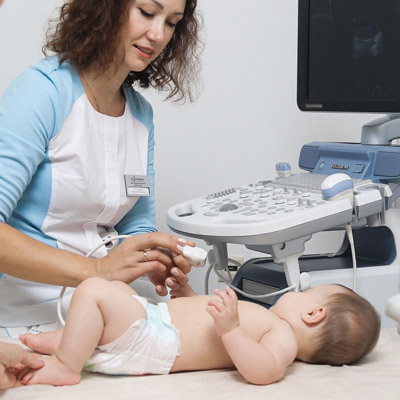 Реєстрація статичних та динамічних механічних напружень
Тензометрія (від лат слова tensus – напружений) – це експериментальне визначення напруженого стану конструкцій, що полягає у вимірюванні місцевих деформацій. 
Для цього використовують тензометри, які за принципом дії поділяються на механічні, пневматичні, струнні та електричні. 
В електроніці найбільш поширеними є тензометри опору – тензорезистори.
Механічне напруження – це сила пружності, що діє на одиницю площі твердого тіла, на яке  діє зовнішня сила.
Найпоширенішим методом вимірювання механічних напружень є вимірювання деформації поверхні досліджуваного об’єкта.
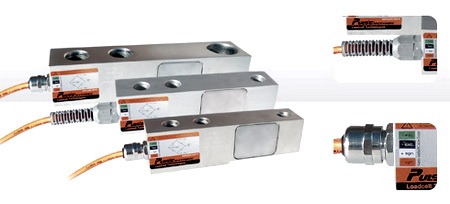 Тензорезистивний ефект – це явище зміни опору провідника чи напівпровідника при прикладенні механічних навантажень.
Застосування тензорезистивного ефекту
Сенсори: сили, тиску, ваги, прискорення, переміщення.
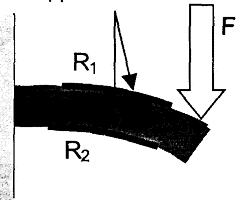 Сенсор ваги на основі тензодатчика являє собою пружній елемент (пластина), на якому зафіксований тензорезистор. Під дією ваги вантажу відбувається деформація пружнього елемента разом з тензорезистором. В результаті величина зміни опору тензорезистора свідчить про вагу вантажу. Для більш точних вимірів ваги, наноситься два тензорезистора – на верхню та нижню поверхню гнучкої пластини. В результаті під дією навантаження тензорезистор на верхній поверхні буде зазнавати розтягнення, а на нижній поверхні – стискання.
Ілюстрація чутливого елементу сенсора ваги
Застосування тензорезистивного ефекту
Тензорезистор, наклеєний на робоче тіло датчика, що є опорою для  вантажу чи прикладеного навантаження, може вимірювати силу, направлену на опору, або вагу вантажу, що лежить на ній.
Тензорезистор, наклеєний на тонку пружню пластину, один кінець якої зафіксований жорстко, а інший кінець є вільним, дозволяє вимірювати частоту та амплітуду вібрацій, а також прискорення, що діє на цю пластинку.
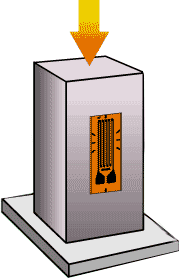 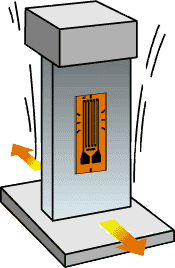 Застосування тензорезистивного ефекту
Тензорезистор, 
наклеєний на мембрану, дозволяє визначити тиск повітря чи рідини всередині балона. При цьому тензорезистор наклеюють на зовнішню поверхню діафрагми, щоб уникнути пошкодження	його за рахунок безпосереднього тиску повітря чи рідини.
Тензорезистор, наклеєний на пружній елемент, один кінець якого зафіксований, а до іншого кінця приєднується об’єкт, дозволяє виміряти переміщення об’єкту .
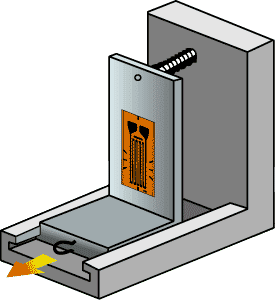 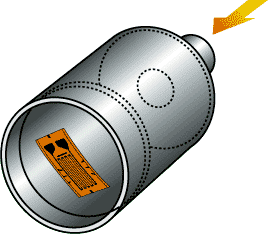